Figure 13. Context-dependent signaling of orientation in V1 and V2. (a) Matching orientation domains in V1 and V2 are ...
Cereb Cortex, Volume 11, Issue 7, July 2001, Pages 648–665, https://doi.org/10.1093/cercor/11.7.648
The content of this slide may be subject to copyright: please see the slide notes for details.
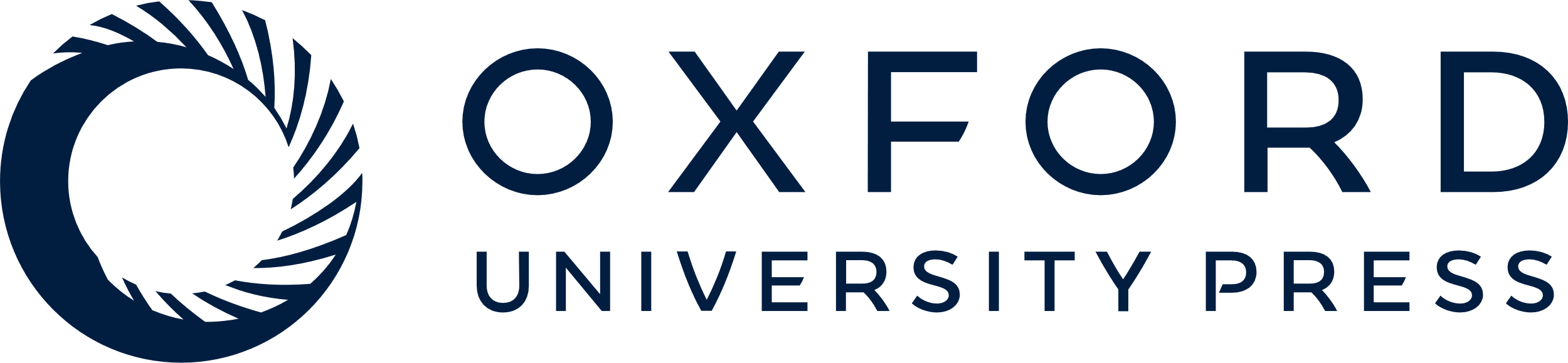 [Speaker Notes: Figure 13.  Context-dependent signaling of orientation in V1 and V2. (a) Matching orientation domains in V1 and V2 are co-activated by real horizontal contours (above). With illusory horizontal contours (below), V2 horizontal orientation domains are activated and V1 horizontal orientation domains relatively suppressed. Thus, these V1/V2 horizontal orientation domains that are functionally coupled during real contour processing become uncoupled during illusory contour processing. (b) Change in balance of orientation activation in V1 may be due to feedback from V2. During illusory contour processing, such feedback could directly or indirectly cause a suppression of horizontal domains in V1 and/or an enhancement of orientations away from horizontal.


Unless provided in the caption above, the following copyright applies to the content of this slide: © Oxford University Press]